INSERT TEXT HERE
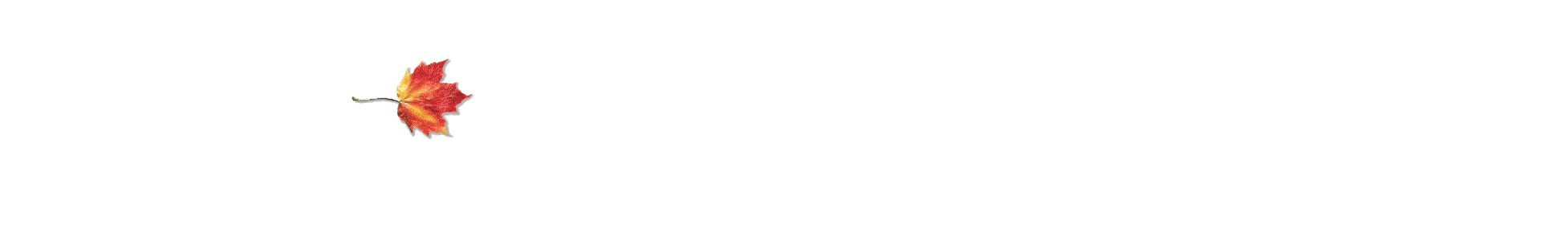